Hazards Revision
Hazard Precautions                                     12.05.15
Starter(5 mins): In your notes, sketch the hazard symbols from memory

Success criteria:
2 – OK
3 – good
5 – Fantatsic!
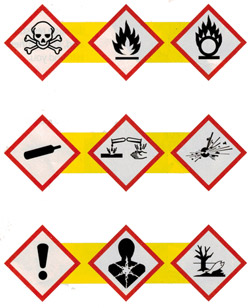 How many can you remember?

Work on your own.
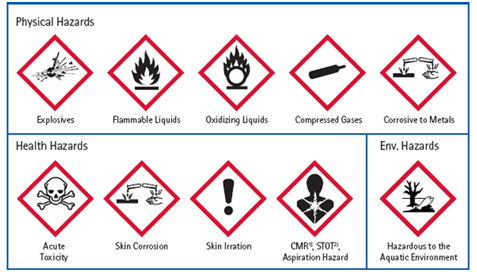 Lesson objectives
Use the hazard symbols to identify the necessary precautions for using specific chemicals
Understand the difference between a hazard and a risk
Understand how to work out a risk
Task 1:  Identifying general precautionsCopy and complete the table
Task 2: Identifying precautions for specific chemicals Copy and complete following table
Do not open bottles!
Check point:
I am the symbol for flammable.

True / False.
Check point:
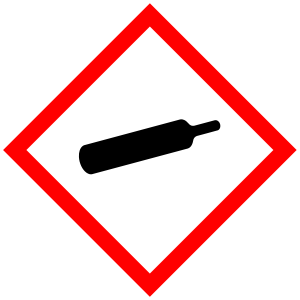 I am the symbol for compressed gas

True / False.
Check point:
I am the symbol for something damaging to our health

True / False.
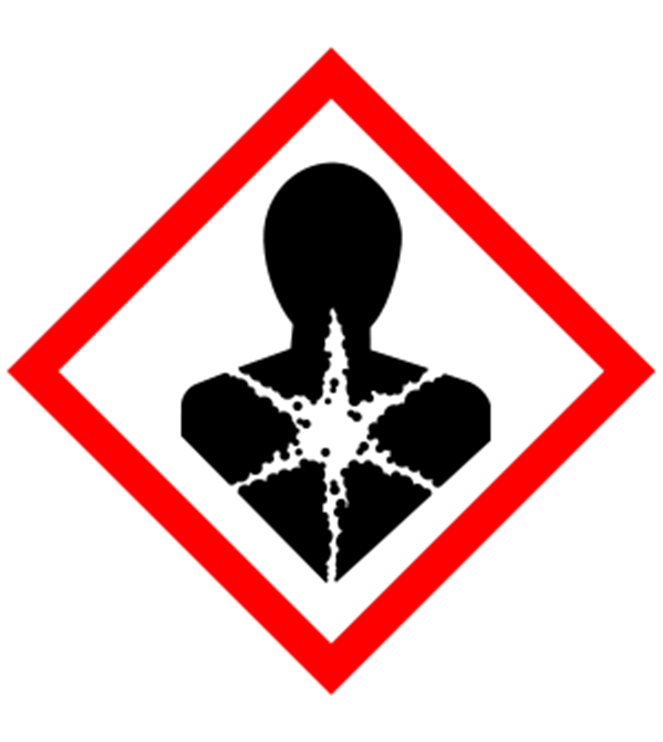 What is a hazard?
A specific danger 
A hazard could be due to the chemical itself 
It could be due to what we do with the chemical
For example, water is fairly non-hazardous by itself
If will spill it, it could cause a slip
If we carry it in a beaker, the glass could be smashed
If we heat it, there are lots of potential hazards
What is a risk?
A risk is how serious a hazard is
In order to establish a risk you have to consider the seriousness of the hazard and the likelihood of it happening
Risk can actually be calculated using the following formula
 Risk = probability of hazard occurring x severity of hazard
Calculating a risk?
Risk can actually be calculated using the following formula
 
Risk = probability of hazard occurring x severity of hazard

Both the probability and severity can be rated 1-5
Where 1 = improbable/not severe
and      5 = highly likely/very severe
Example
An elephant sitting on you is low probability but 
severe hazard

Risk = 1 x 5 = 5

Burning yourself whilst doing a heating 
experiment  is a fairly high probability but not too 
severe

Risk = 4 X 2 = 8
Plenary:  Missing words
Complete the missing words on the sheet